МАДОУ №437 «Солнечный лучик» г. Екатеринбург
Подготовила учитель-логопед: Скобелева Клара Фирузовна
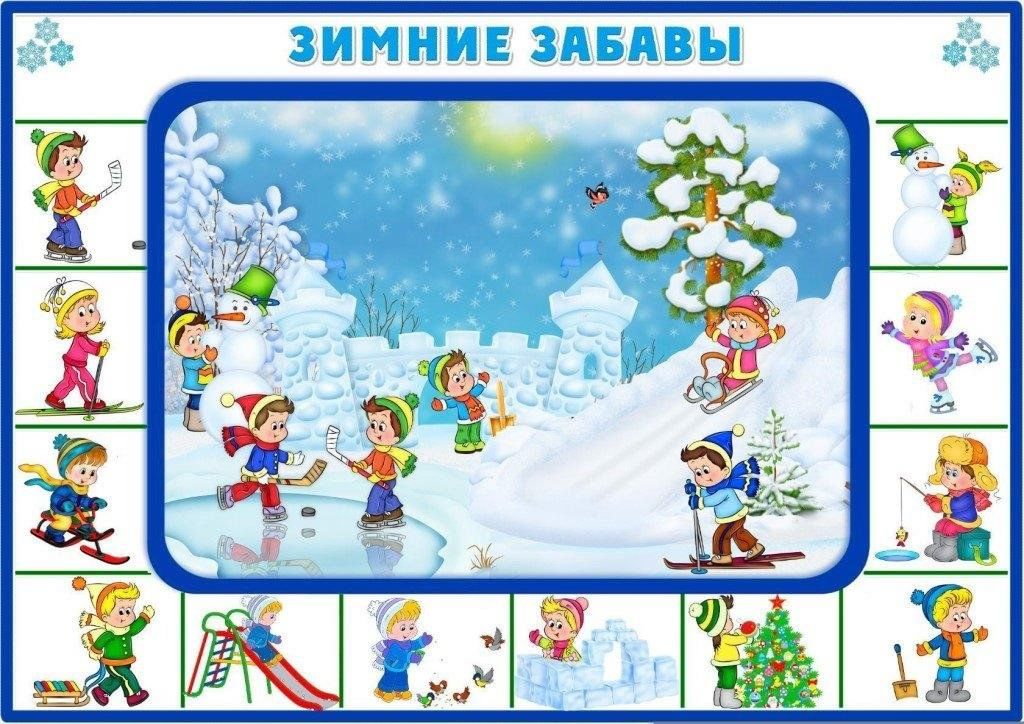 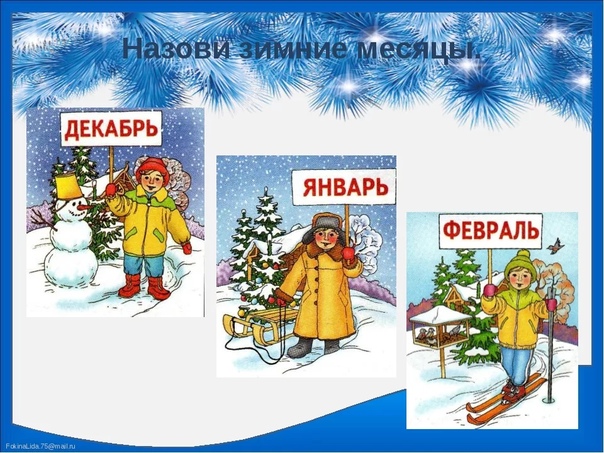 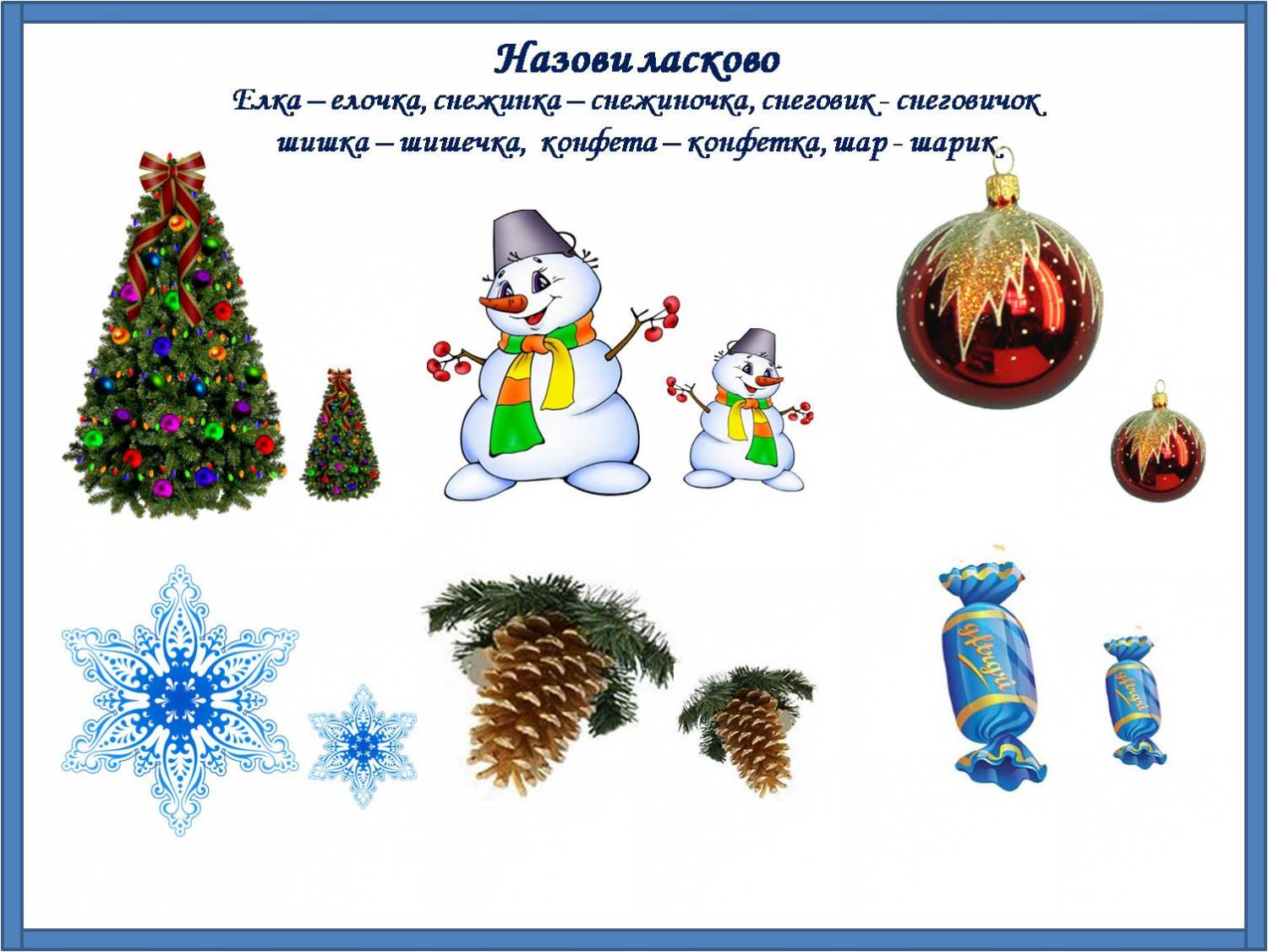 Какой сегодня день недели? Какой сейчас месяц? Какая погода на улице? Послушайте внимательно загадку:
Снег на полях,
Лед на реках,
Ветер гуляет,
Когда это бывает?
 (Зимой)
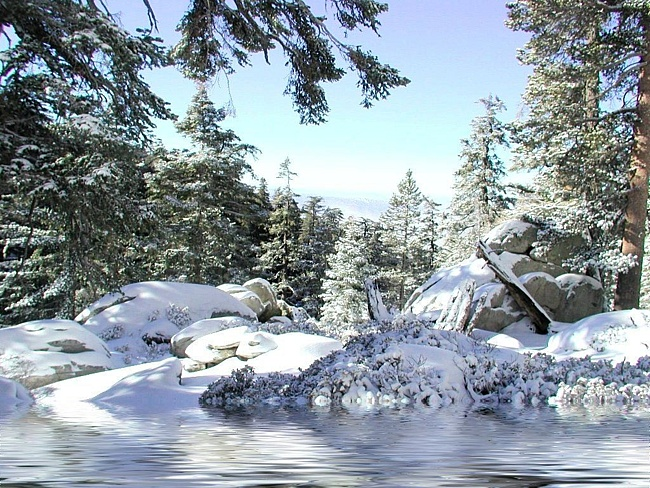 О каком времени года говориться? Посмотрите в окно, какое сейчас время года? Зима пришла после, какого времени года?
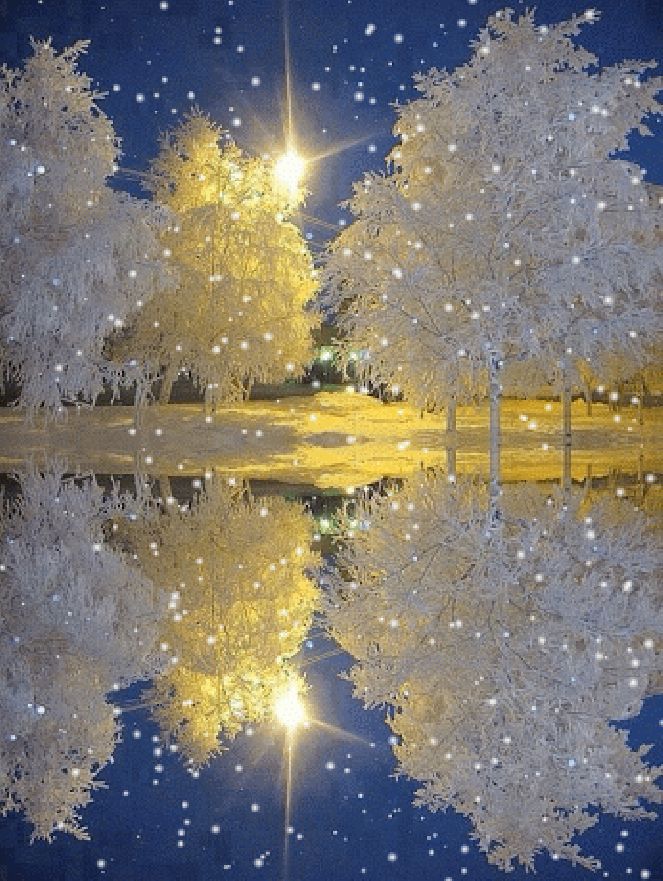 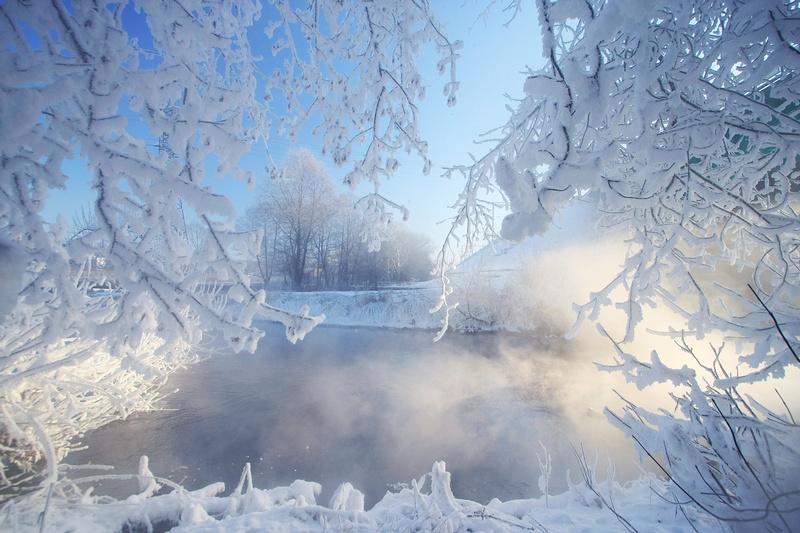 Снег (что делает?)… (идет, летит, ложится, метет, кружится)
Солнце (что делает?)… (светит, но не греет, прячется за тучи)
Вода (что делает?)… (замерзает, прощается в лед)
Ветер (что делает?)… (дует, воет)
Мороз (что делает?)… (морозит, кусает, щиплет).
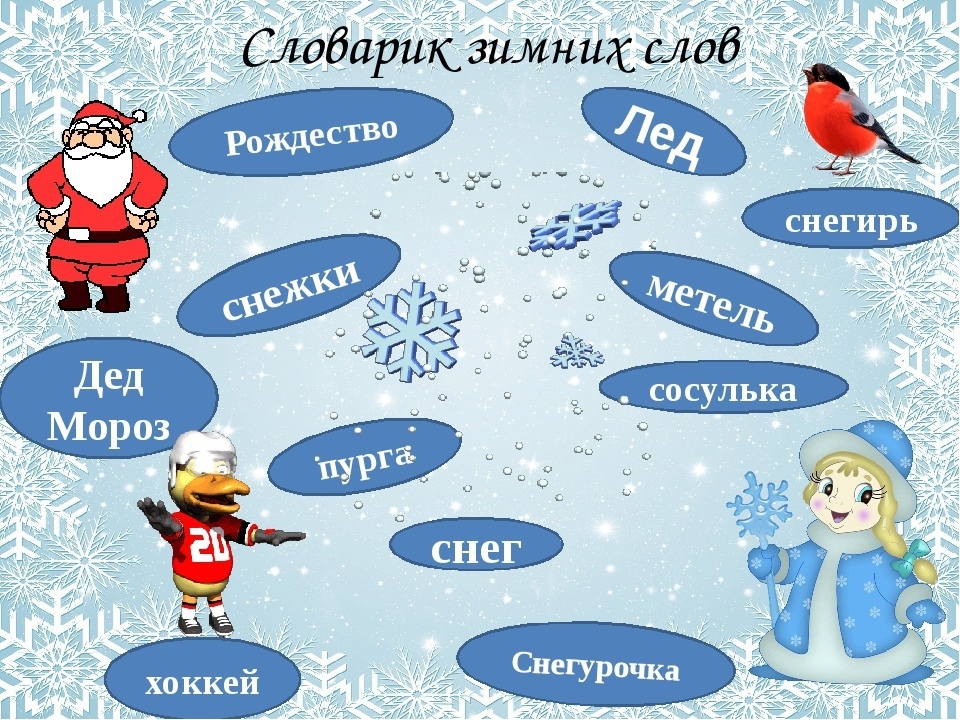 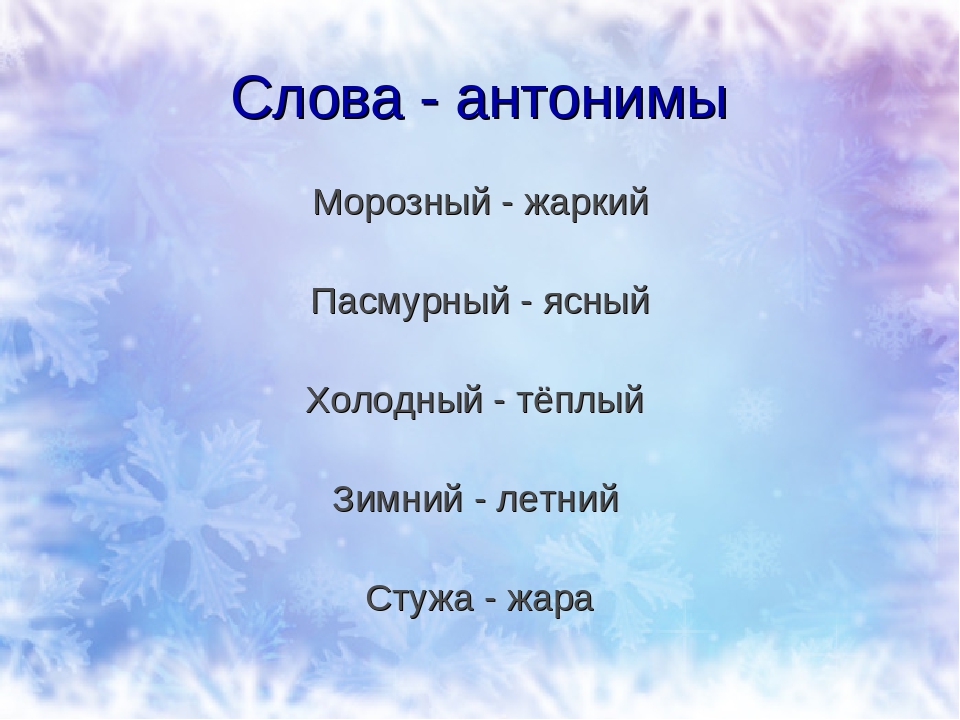 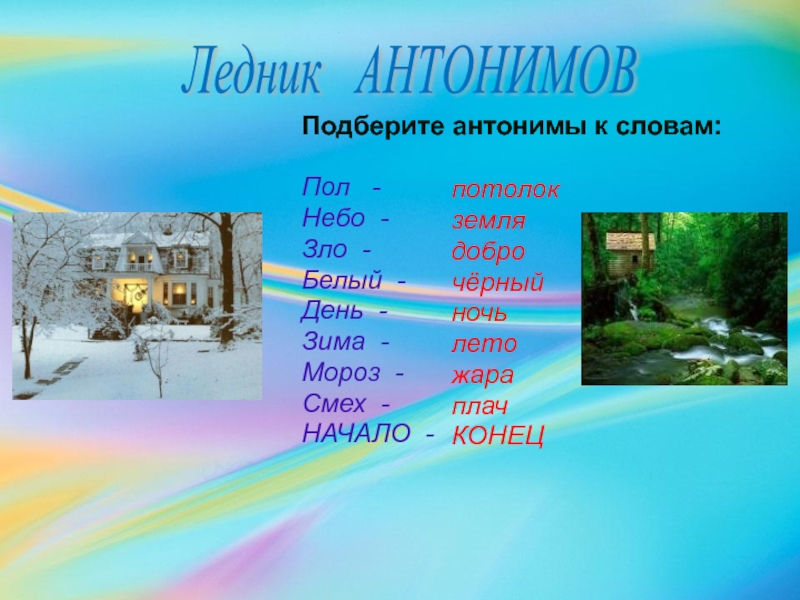 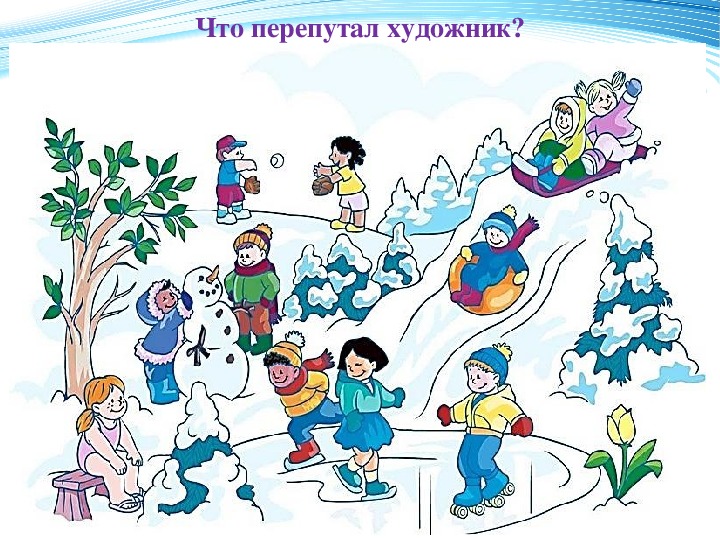 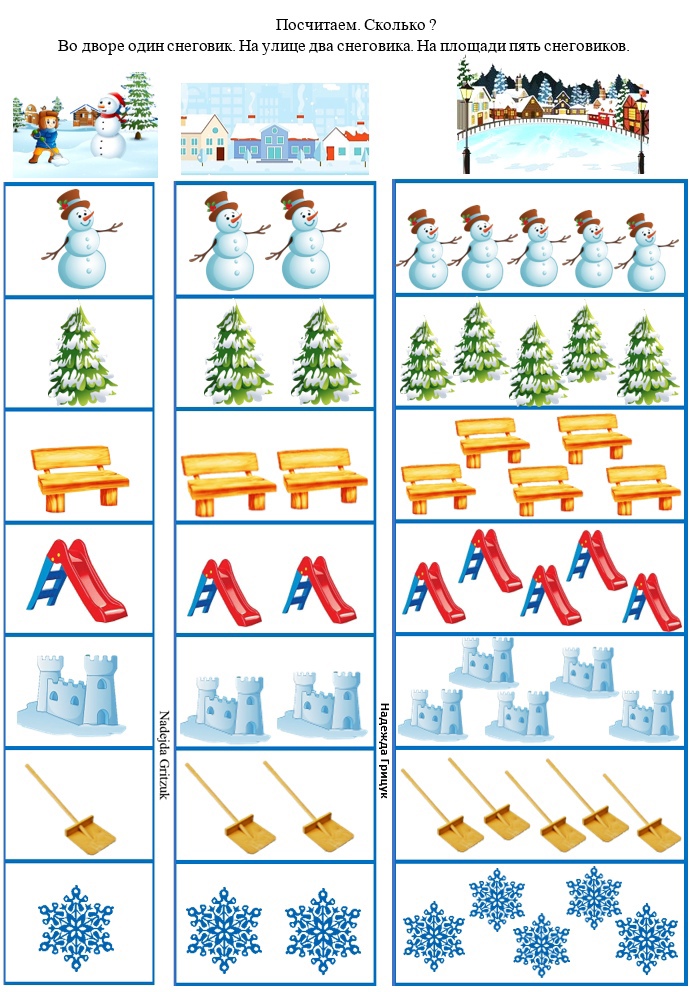 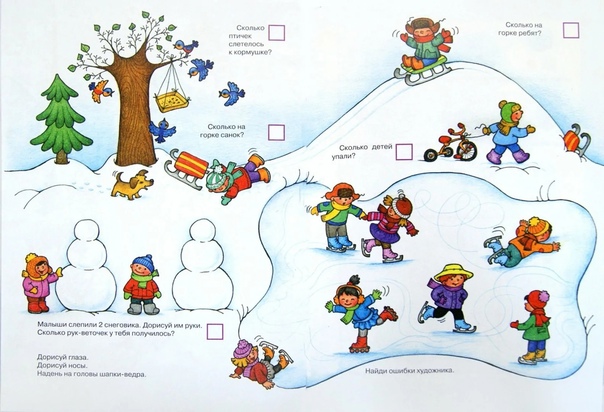 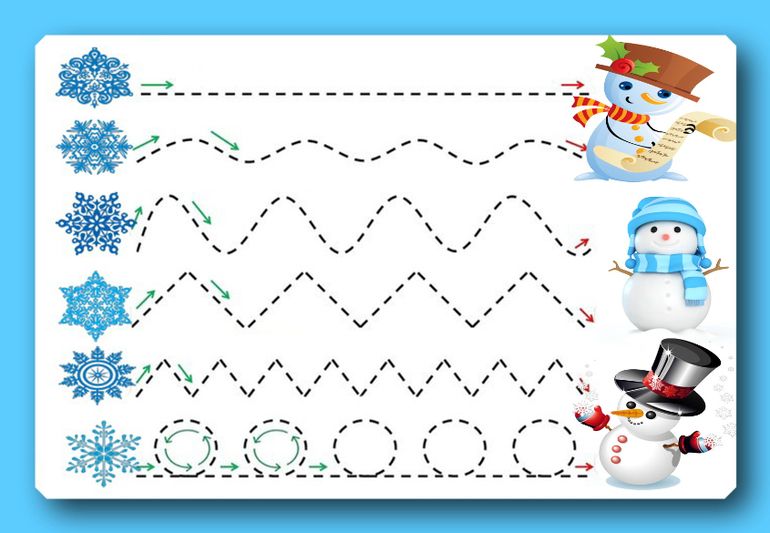 Спасибо За Внимание!Всех С Новым Годом!
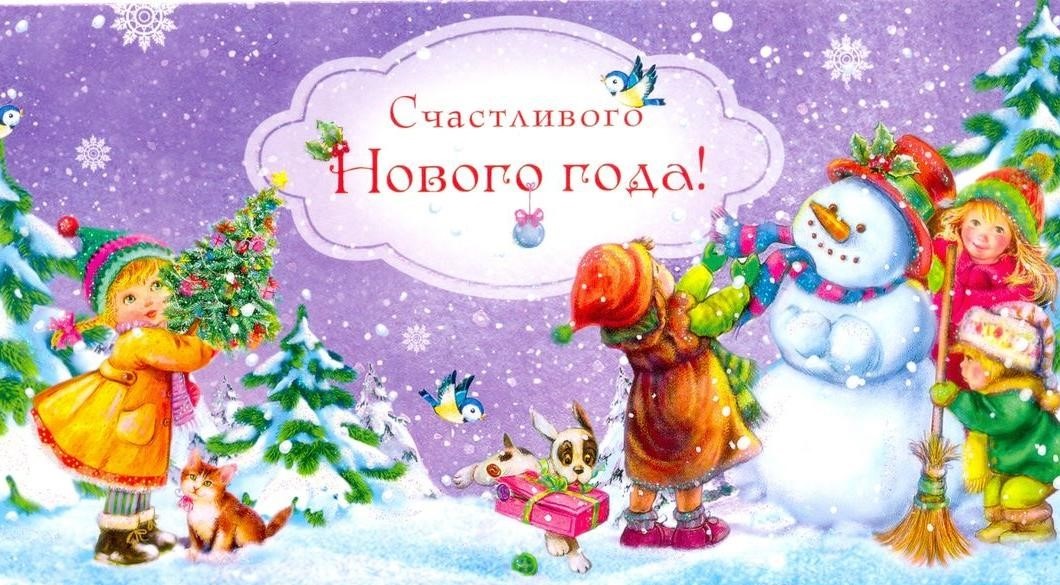